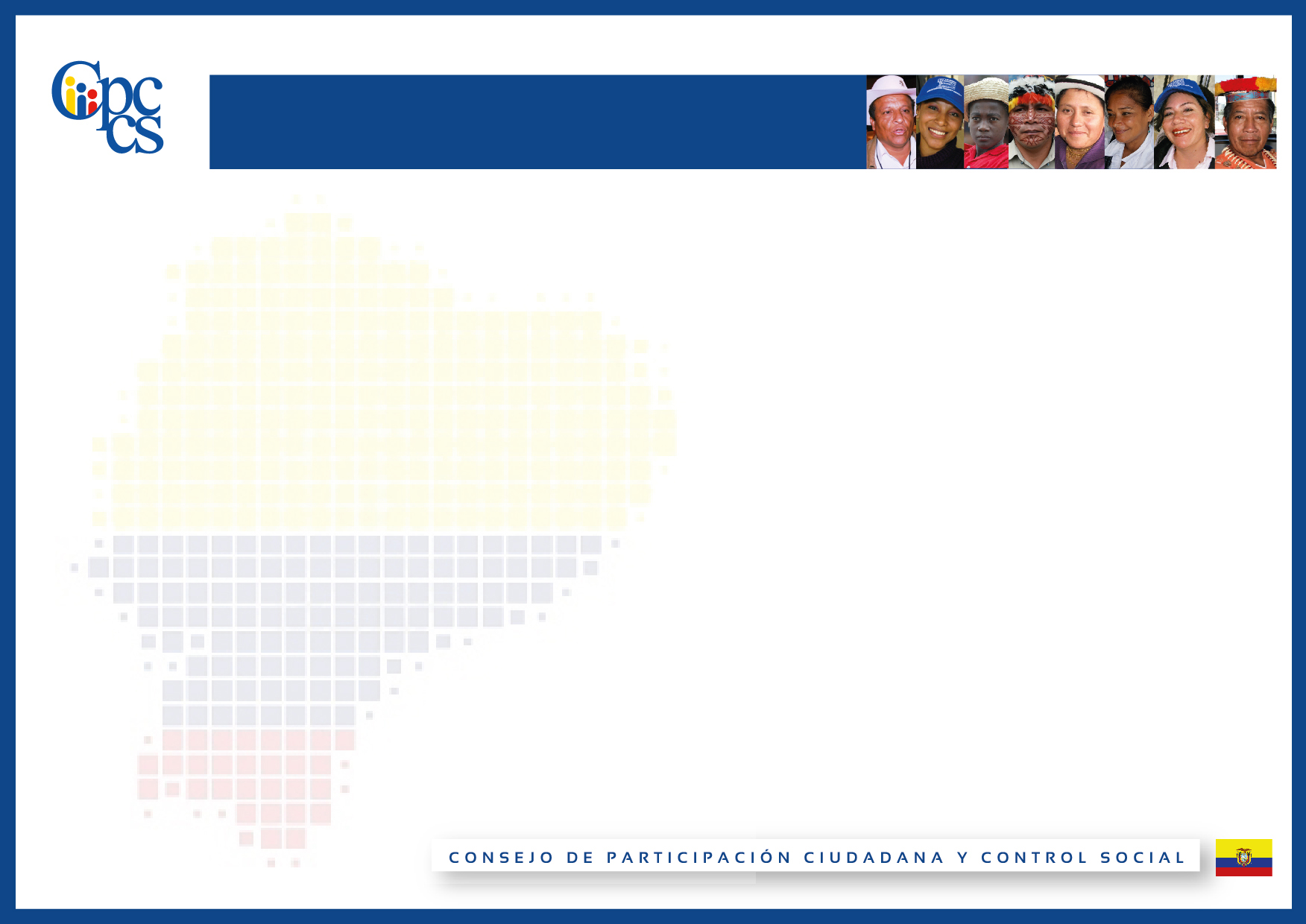 CONSEJO DE PARTICIPACIÓN CIUDADANA Y CONTROL SOCIAL

Subcoordinación Nacional de Rendición de Cuentas
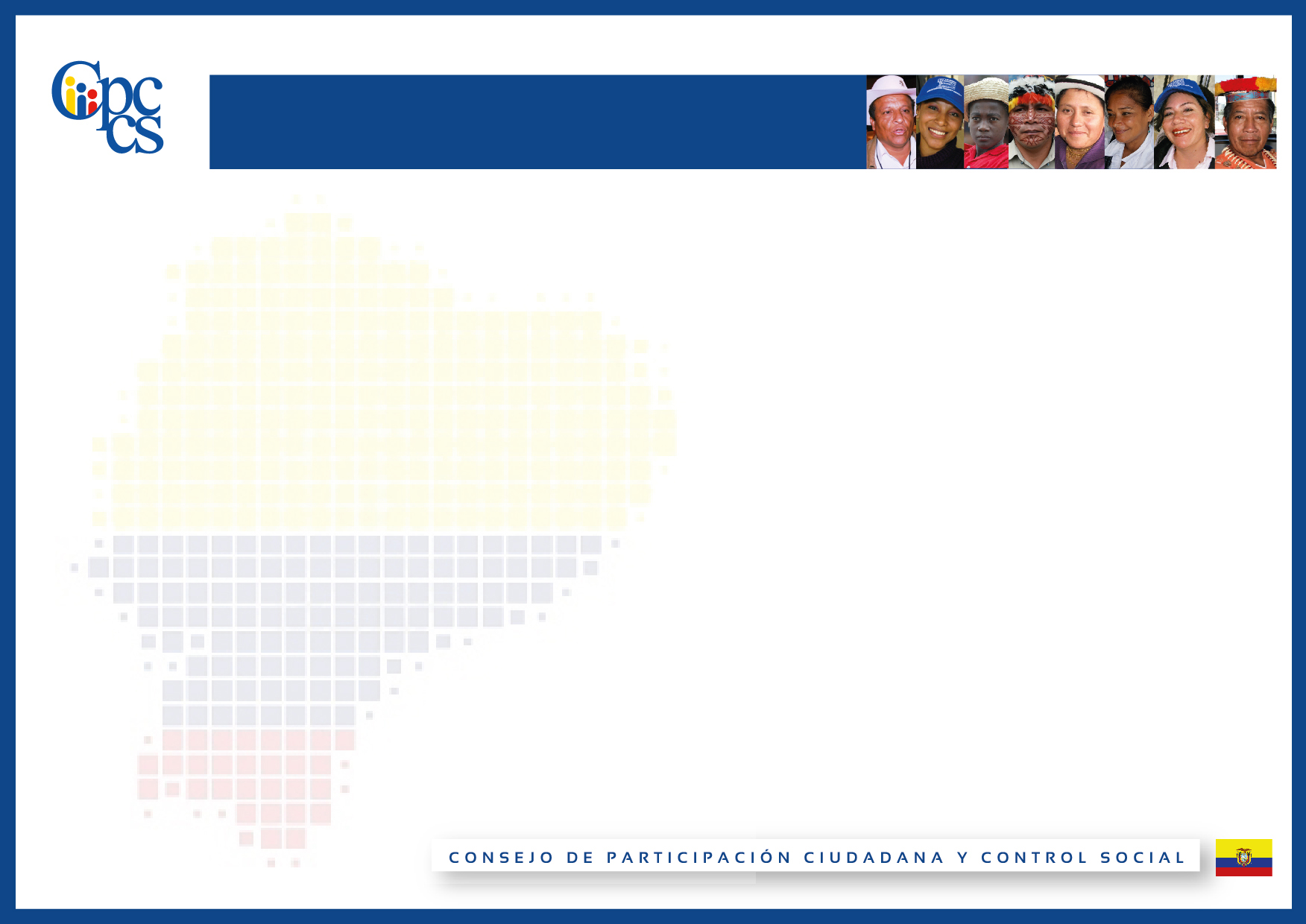 Punto de Partida
Fundamentos de la obligación de Rendir Cuentas de los Medios de Comunicación
Servicio público – Derecho: la comunicación 
Utilización de un bien público: El espectro radioeléctrico es un bien del Estado el cual es concesionado.
Recursos Públicos: Fondos del presupuesto del Estado con que funcionan los medios de comunicación públicos.
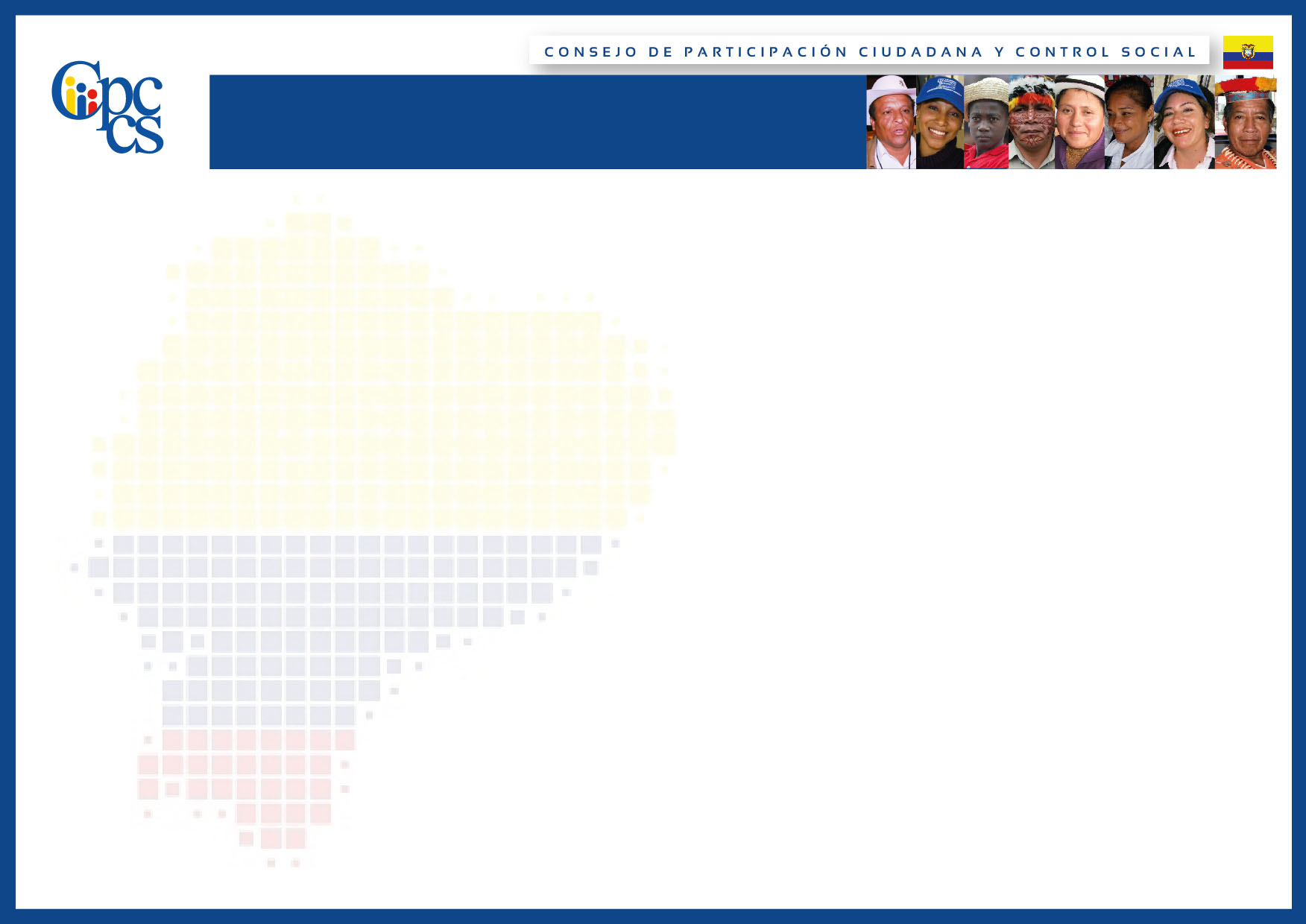 Periodo de rendición de cuentas
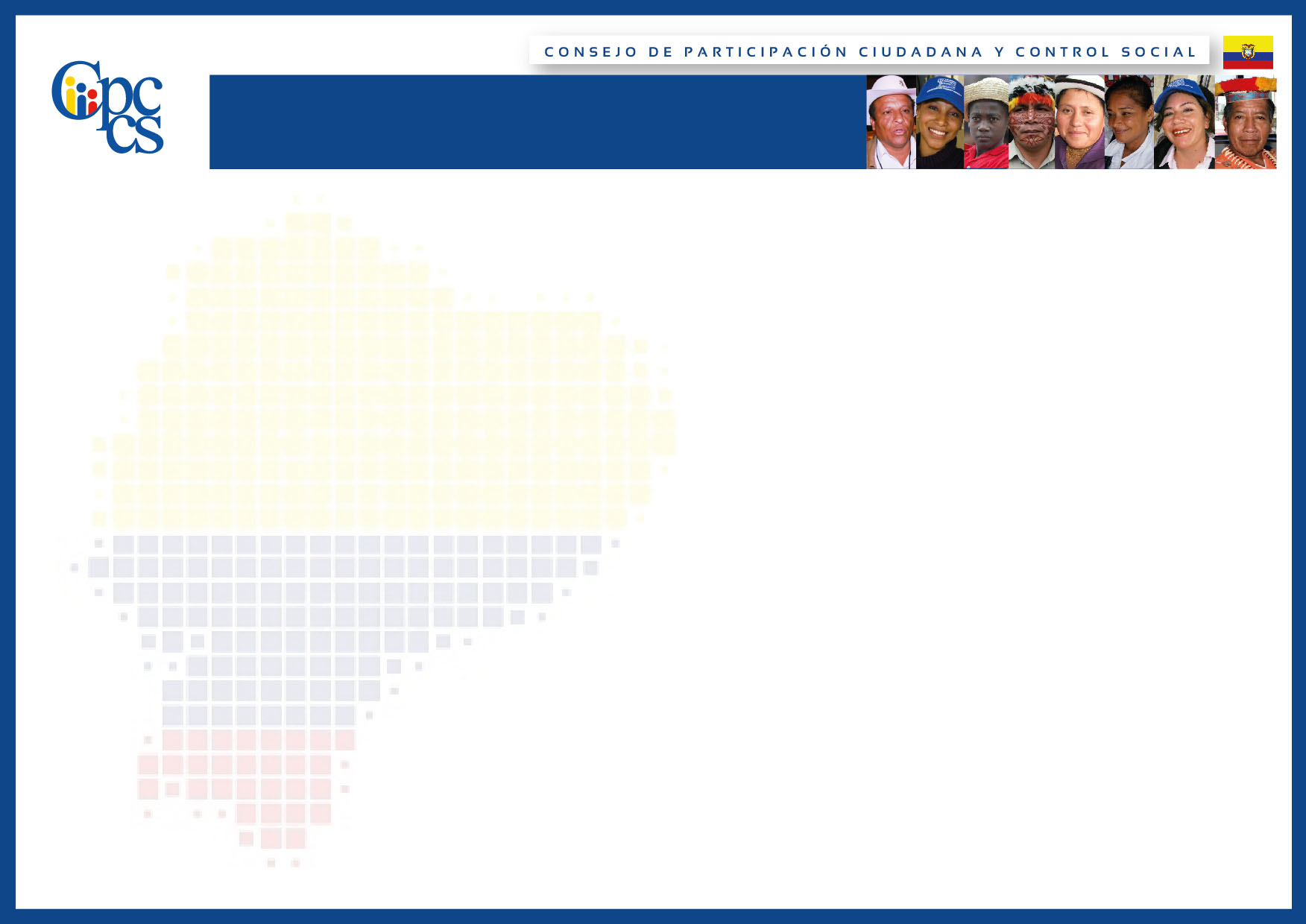 ¿Cuándo rendir cuentas?
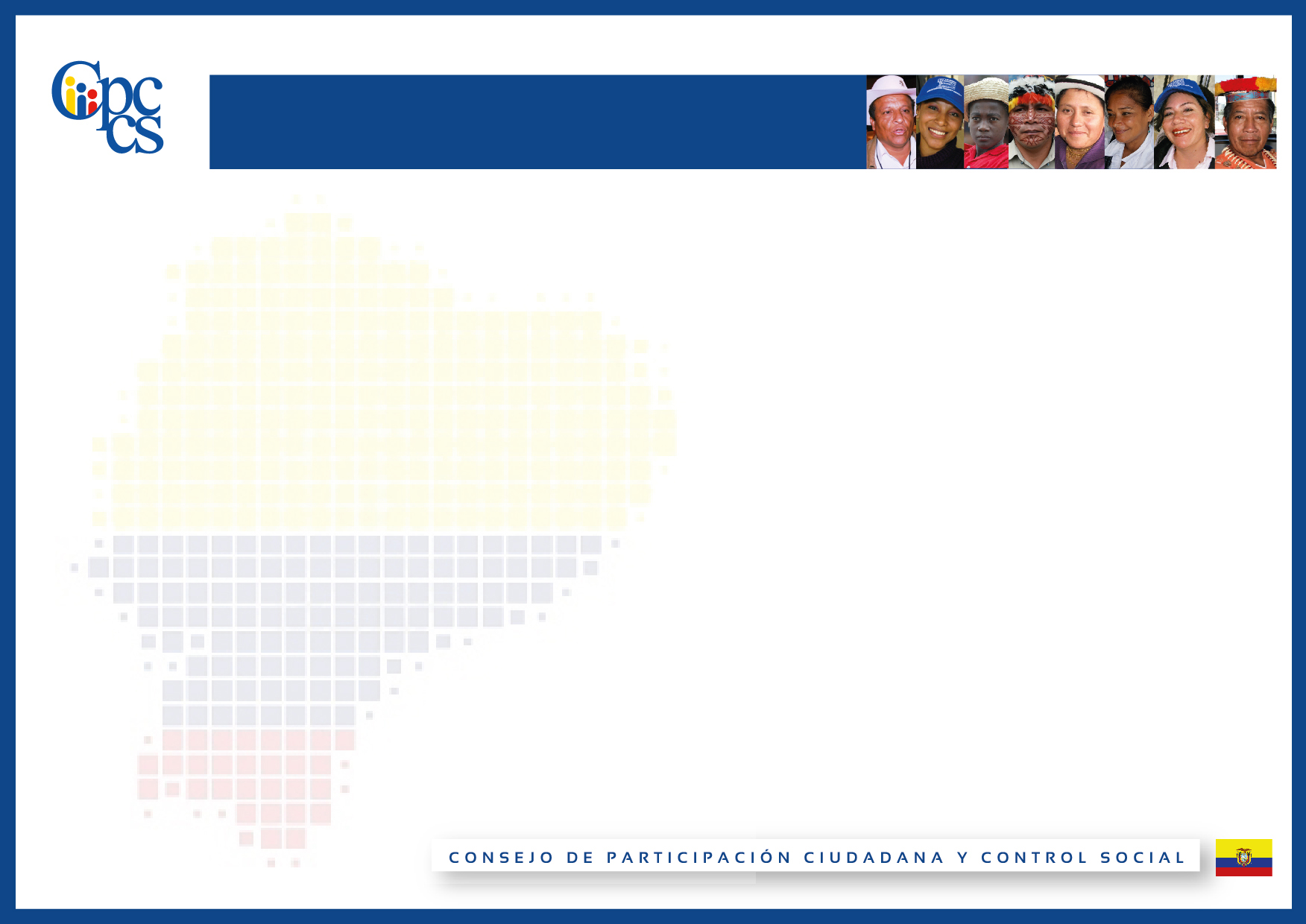 Fase 0
METODOLOGÍA DEL PROCESO DE RENDICIÓN DE CUENTAS

MEDIOS DE COMUNICACIÓN
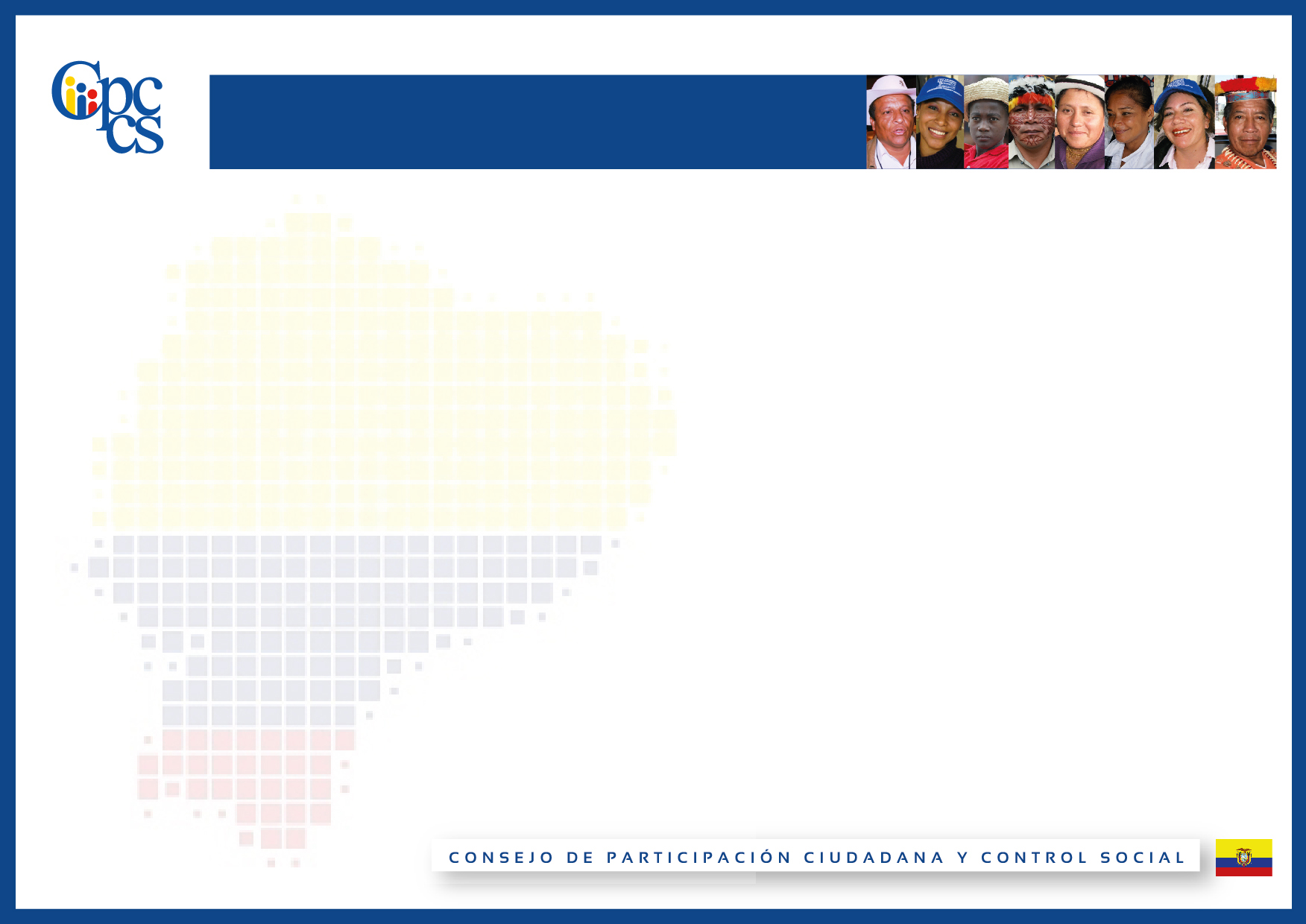 Fase 1
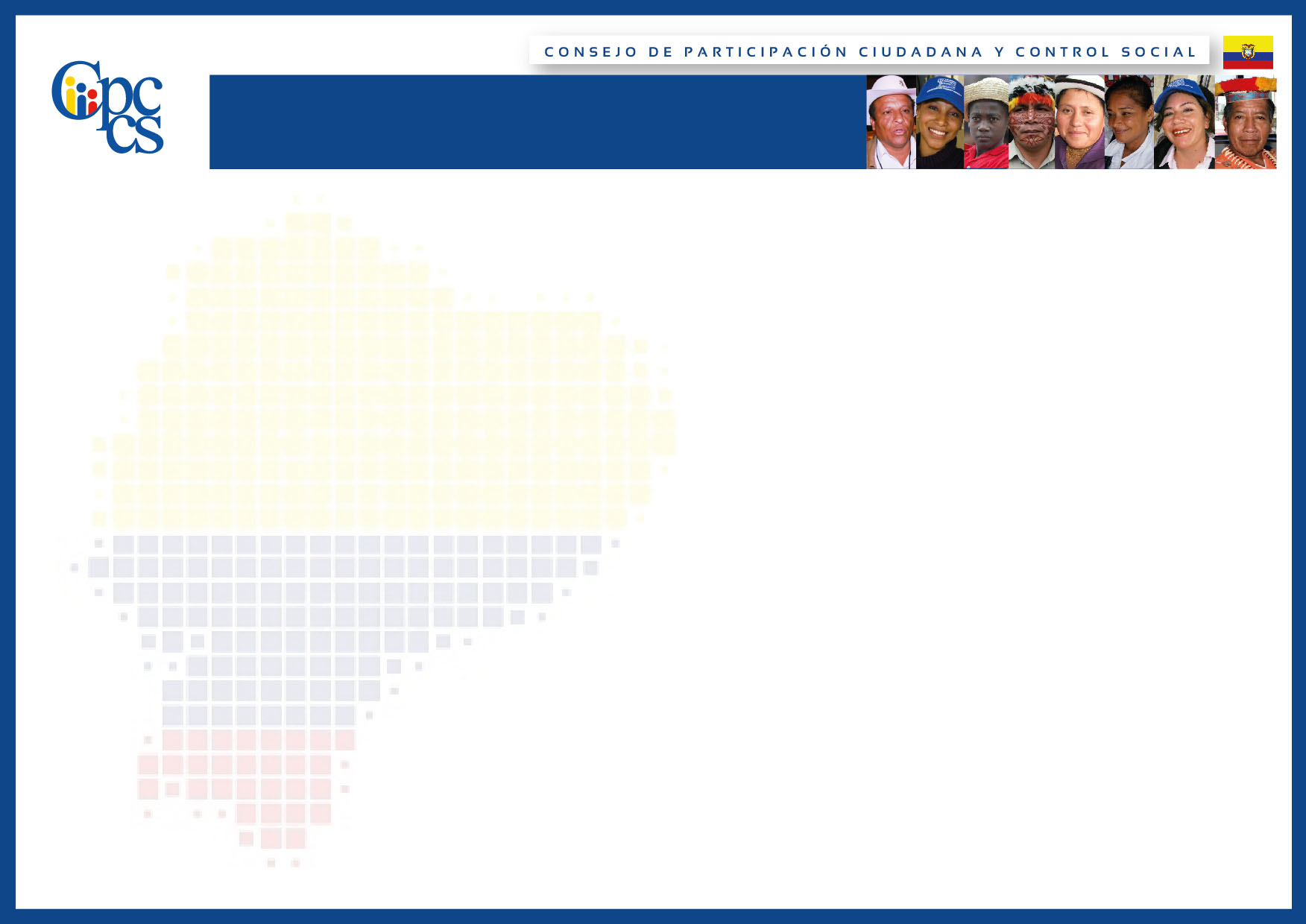 Fase 2
7
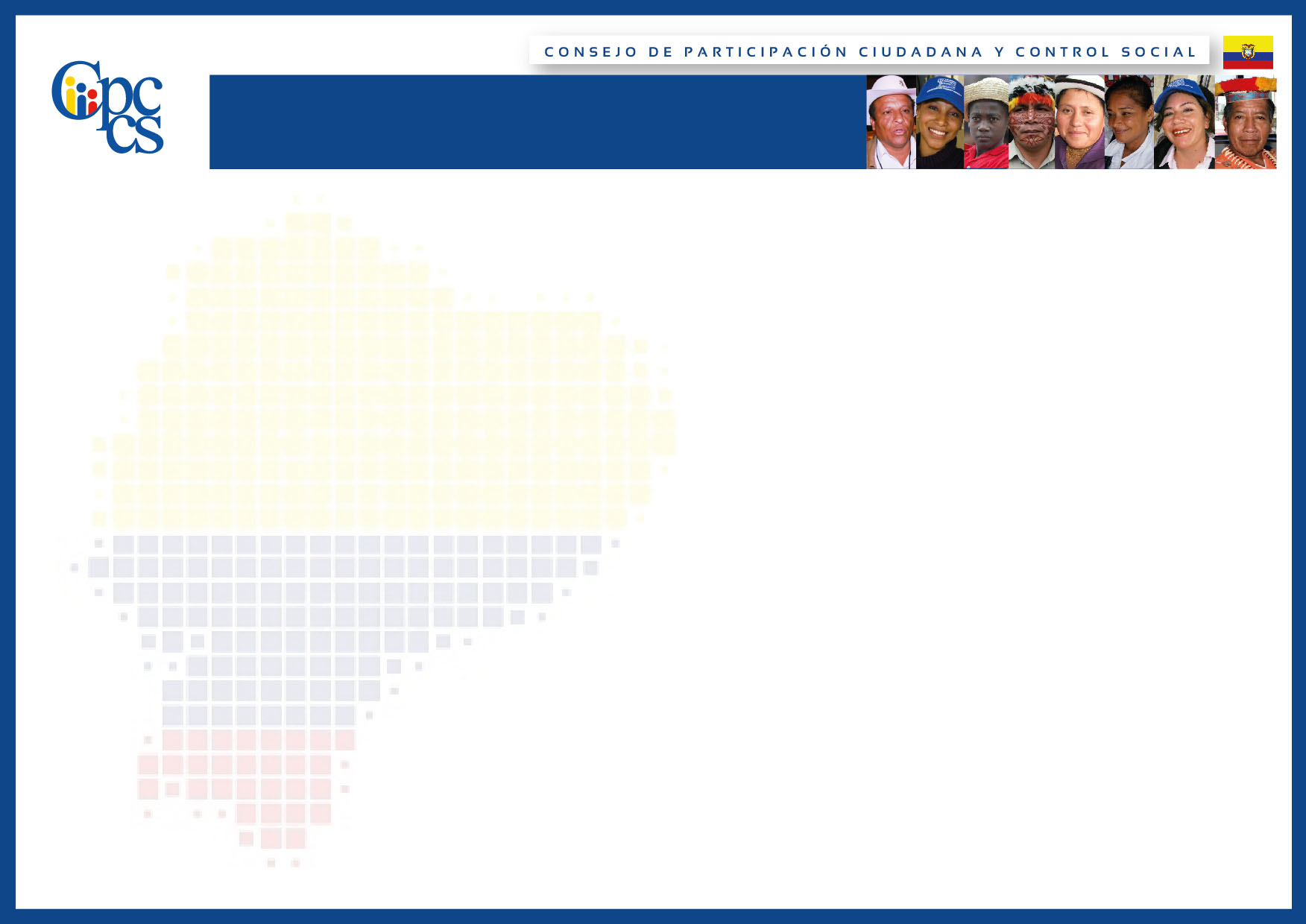 Fase 3
8
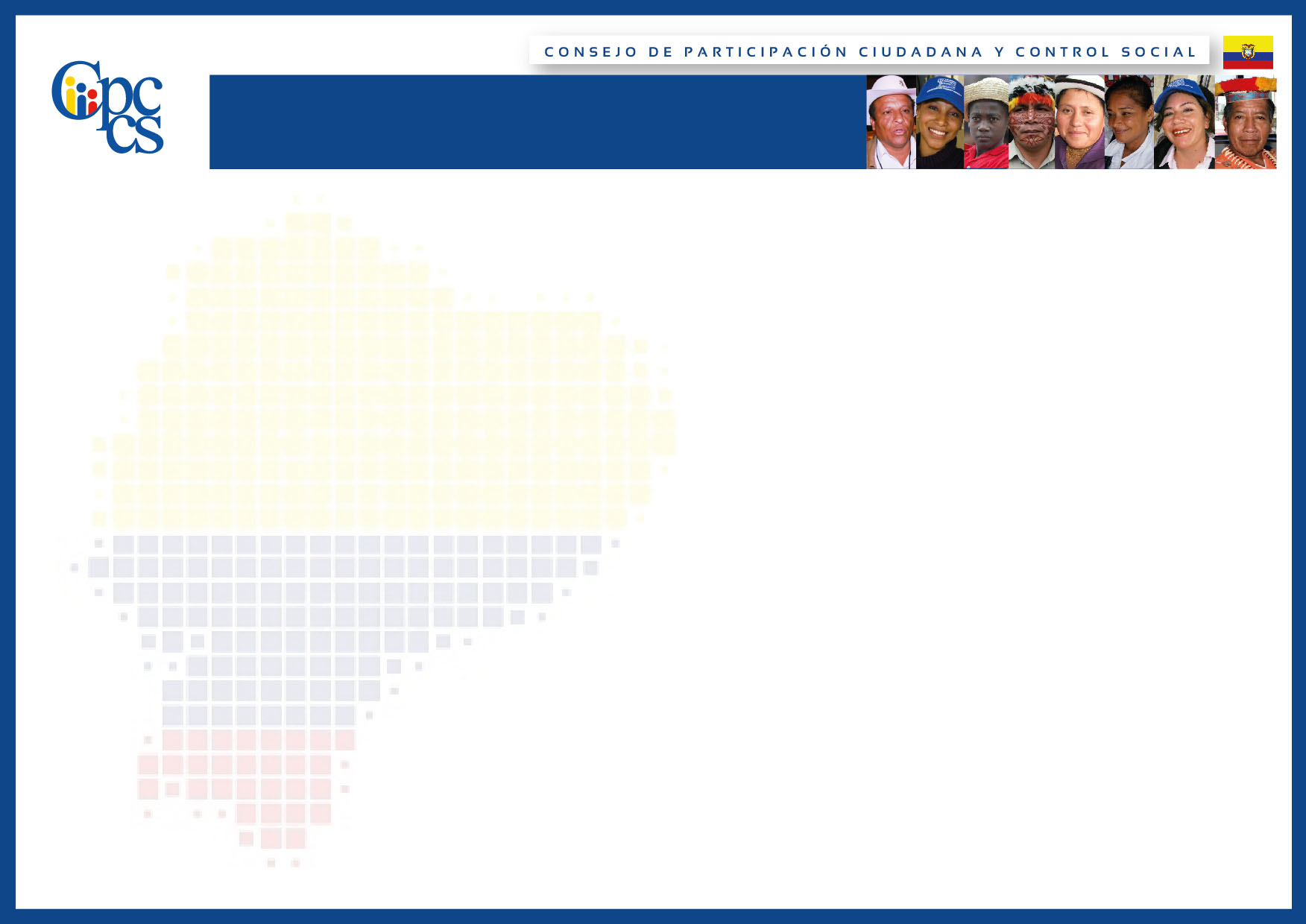 Estructura general de los formularios: instituciones
DATOS GENERALES
CUMPLIMIENTO DE FUNCIONES ESPECIFICAS
CUMPLIMIENTO DE  FUNCIONES, ATRIBUCIONES Y COMPETENCIAS LEGALES
IMPLEMENTACION DE POLITICAS PUBLICAS DE LA IGUALDAD
MECANISMOS DE PARTICIPACION CIUDADANA
PROCESO DE RENDICIÓN DE CUENTAS
 MECANISMOS UTILIZADOS PARA DIFUSION Y ACCESO A LA INFORMACIÓN
PLANIFICACIÓN: Articulación de Políticas Públicas para el cumplimiento del Plan del Buen Vivir
NIVEL DE CUMPLIMIENTO: Ejecución Programática
NIVEL DE CUMPLIMIENTO: Ejecución Presupuestaria
DETALLE DE PROCESOS DE CONTRATACION Y COMPRAS PUBLICAS
INCORPORACION DE RECOMENDACIONES Y DICTAMENES: FTCS – PROCURADURIA DEL ESTADO
9
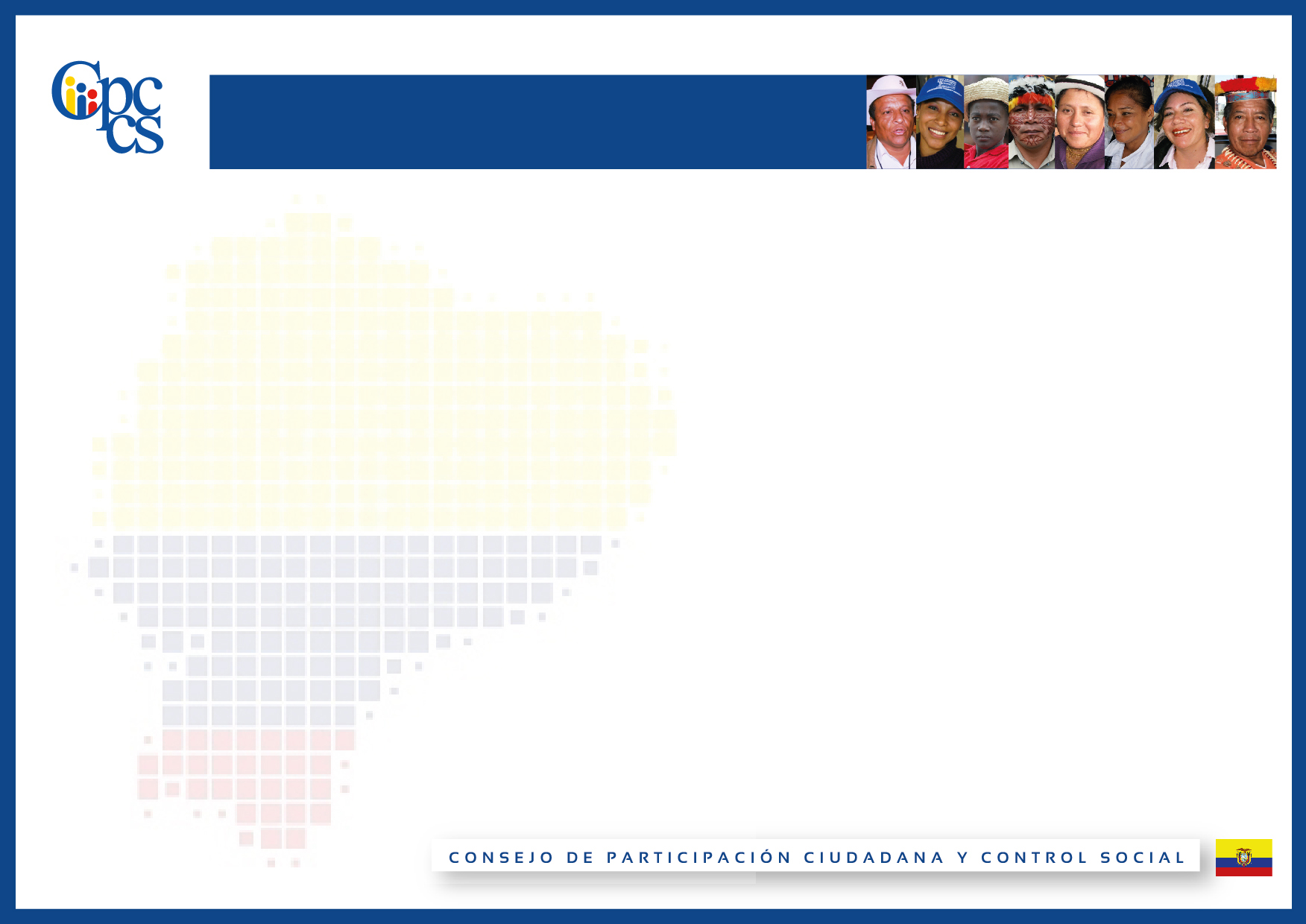 Modelo de Rendición de Cuentas para Medios de Comunicación.
Principios:
Las deliberaciones públicas de rendición de cuentas deberán ser inclusivas e incluyentes, en horarios que faciliten la participación ciudadana. Dichas deliberaciones deberán ejecutarse en atención al principio de austeridad, en donde se evitará el gasto en alimentación, movilización, hospedaje y otros rubros que generen erogaciones económicas innecesarias para la institución; evitando además incurrir en prácticas o acciones de proselitismo.
Las deliberaciones públicas pueden ser en los distintos lugares del territorio.
10
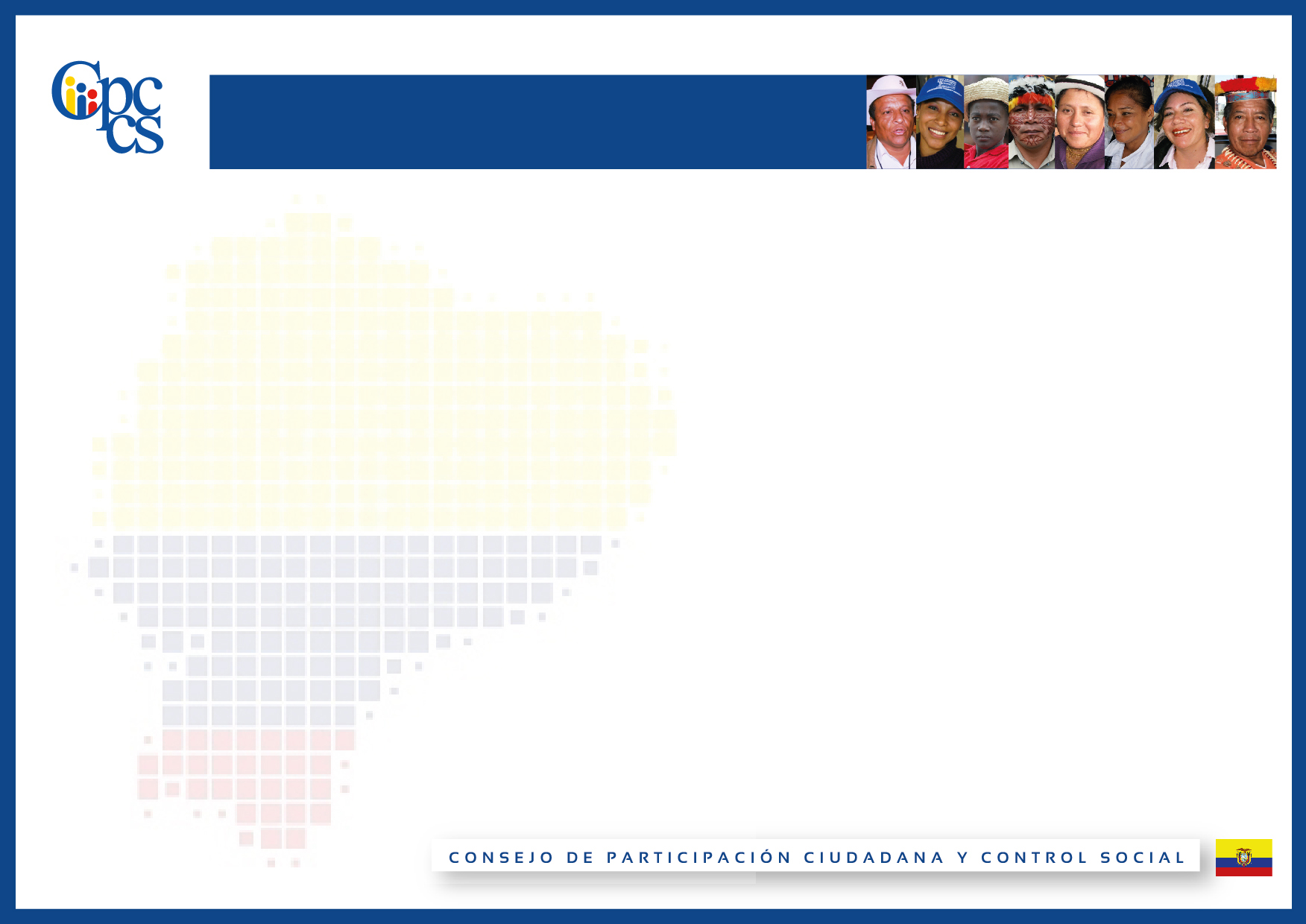 GRACIAS

SUBCOORDINACIÓN NACIONAL DE RENDICIÓN DE CUENTAS